DECISION MAKING | GATHERING INFORMATION
THE SEARCH
Where would you go to find information that could help you with the following situations? List as many sources as possible.
© 2022 OVERCOMING OBSTACLES
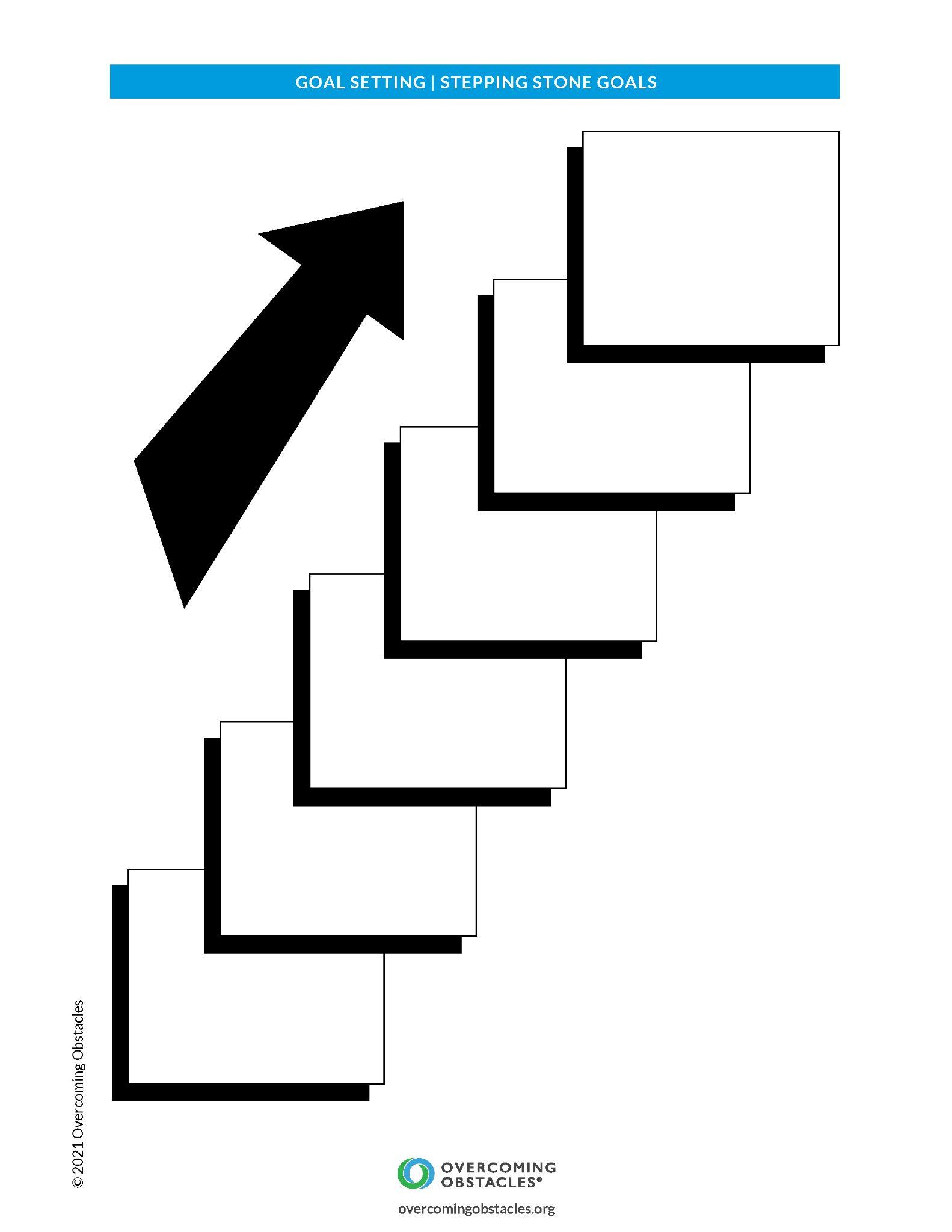